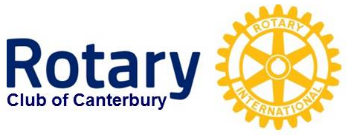 The Titanic 
A Royal Mail Ship
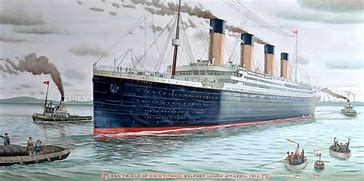 Rotary Club of Canterbury: Let’s Stay Connected Project
1
[Speaker Notes: 1. https://www.bluediamondtours.com/novascotiatours/halifax/titanictour.php]
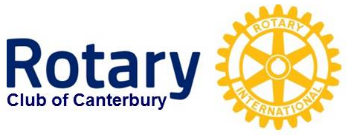 The Rotary Club of Canterbury “Let’s Stay Connected Project” has been developed as a response to an identified need within the Aged Care sector.
 
At times when it’s difficult to connect in person with family and friends, the Rotary Club of Canterbury has pleasure in offering you this booklet, designed to promote conversation, recollection and engagement for those who are in isolation and without their usual social activities.
 
The booklets have been designed for people in an aged care residence, village or at home to read by themselves, or to have a family or staff member share the booklet with them. 
 
You can download this and other booklets from the Rotary Club of Canterbury website (www.canterburyrotary.org).
 
Source references for this book are held at the Rotary Club of Canterbury. Contact president@caterburyrotary.org for further details.  
 
Material in this book was reproduced in accordance with Section 113F of the Copyright Act (1968).
Rotary Club of Canterbury: Let’s Stay Connected Project
2
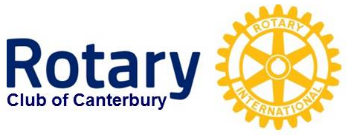 Hello!
My name is Rosemary and I live in Melbourne Victoria, Australia.
I am a member of the Rotary Club of Canterbury.
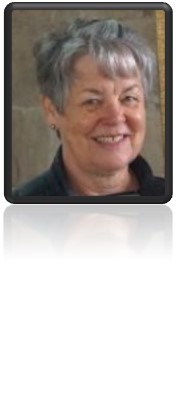 I have been lucky to travel to places that were significant to the Titanic.
I wrote this book about the Titanic to share my travels with you.
I hope you enjoy the story of my Titanic experience as much as I enjoyed writing it.
	Rosemary
Rotary Club of Canterbury: Let’s Stay Connected Project
3
Itinerary
I have been lucky to travel to several places significant to the Titanic: 
Belfast - Titanic was built and the Titanic Experience Museum; 
Halifax - Nova Scotia, Canada, cemetery and Maritime Museum; 
Cherbourg, France - where ferries took passengers out to the Titanic; and 
New York – Titanic’s destination and where survivors were taken.
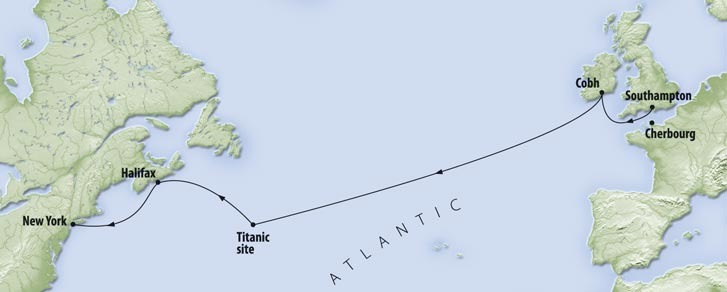 Rotary Club of Canterbury: Let’s Stay Connected Project
4
A Mail Ship
The Titanic was not only a passenger ship – it was also a Royal Mail Ship for the British Royal Mail Service. 
Over 7 million items of mail were lost when it sank.
Rotary Club of Canterbury: Let’s Stay Connected Project
5
[Speaker Notes: 1. https://www.slideserve.com/fiona-mcleod/rms-titanic]
Building The Titanic
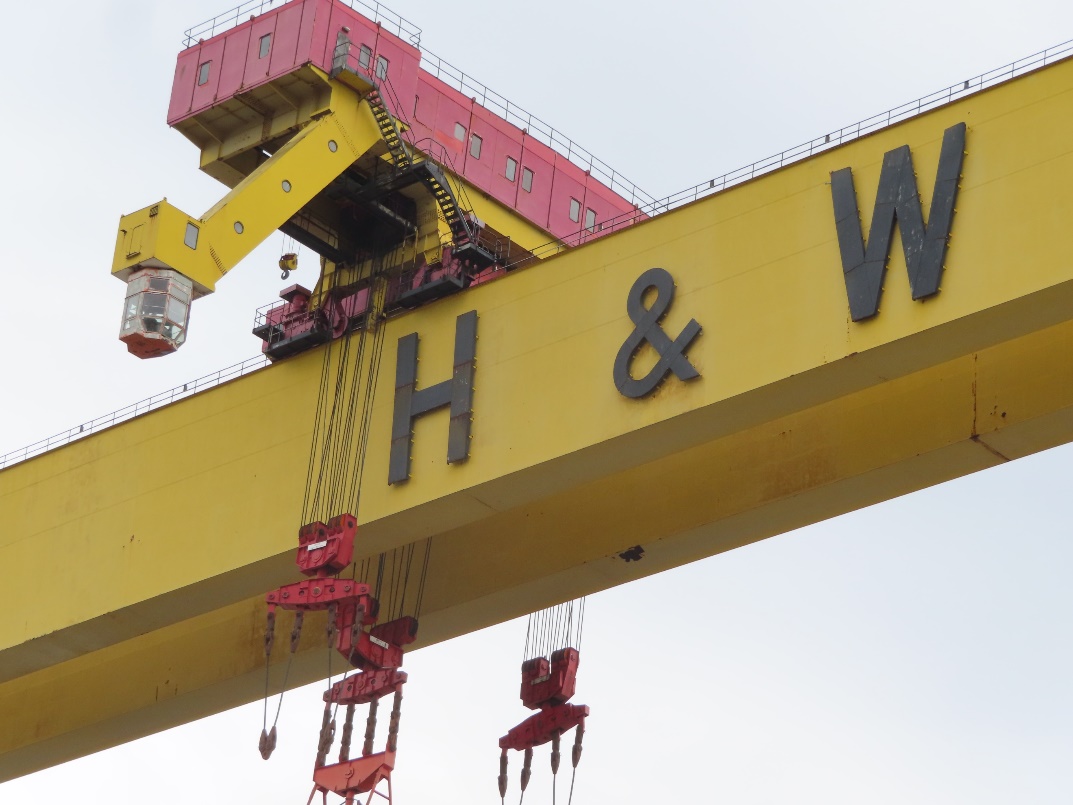 The Arrol Gantry stands 228 feet (69 m) high, is 270 feet (82 m) wide and 840 feet (260 m) long.
Titanic was built by Harland and Wolff Company.
The two cranes used to build the Titanic are still in use – called Goliath and Samson. They are 100m wide and 150m high.
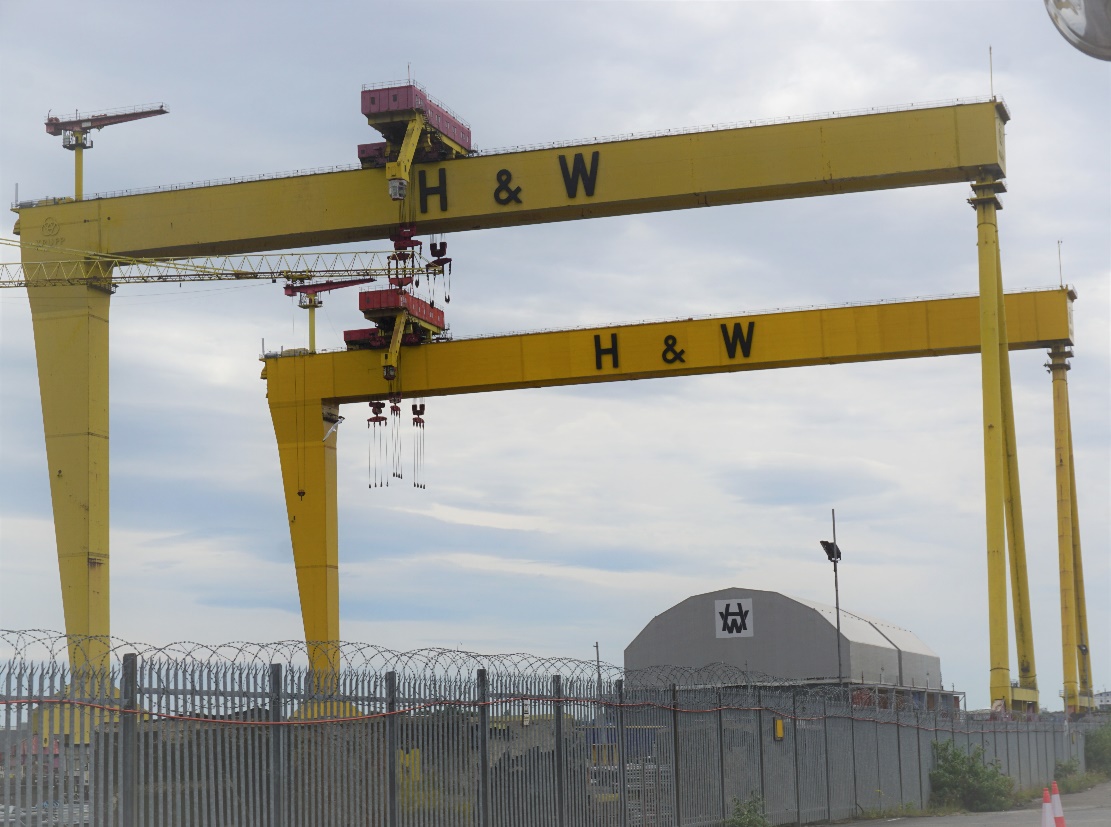 Rotary Club of Canterbury: Let’s Stay Connected Project
6
[Speaker Notes: Photo supplied by the author

Photo supplied by the author]
Building The Titanic
The Titanic’s keel was laid on 31  March 1909 and it took about 26 months to build.
There were 2,000 hull plates  single pieces of rolled steel plate. These were mostly up to 6 feet (1.8m) wide and 30 feet (9.1m) long. They each weighed between 2.5 and 3 tons.
Rotary Club of Canterbury: Let’s Stay Connected Project
7
[Speaker Notes: 1. https://www.deviantart.com/cjca915/art/RMS-Olympic-244113154]
Building The Titanic
The stern and one of the steam engines built by Harland & Wolff’s Engine Works, Belfast, May 1911.
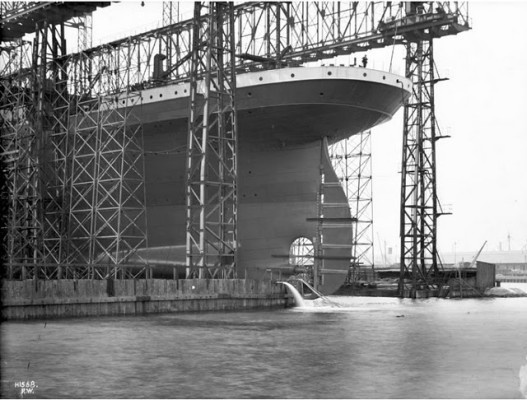 Rotary Club of Canterbury: Let’s Stay Connected Project
8
[Speaker Notes: https://www.thevintagenews.com/2018/02/25/titanic-2/

https://www.thevintagenews.com/2018/02/25/titanic-2/]
Rudder Facts
Height of Titanic’s rudder – 78 feet 8 inches (23.8m).
Weight of rudder – 100 tons 
Span of central propeller – 17 feet (5.2m).
Span of each outer propeller – 23 feet 6 inches (7 m).
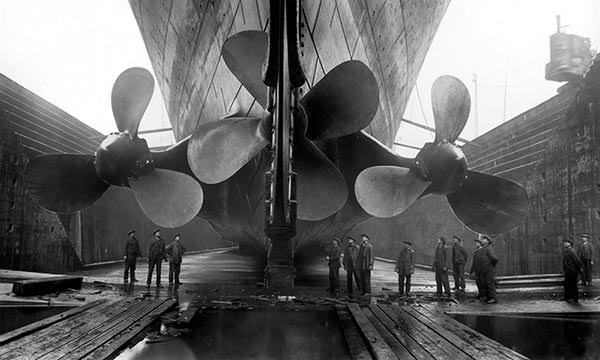 Rotary Club of Canterbury: Let’s Stay Connected Project
9
[Speaker Notes: https://www.theactivetimes.com/adventure/titanic-20-differences-between-movie-and-real-story/slide-17]
The Biggest Ship
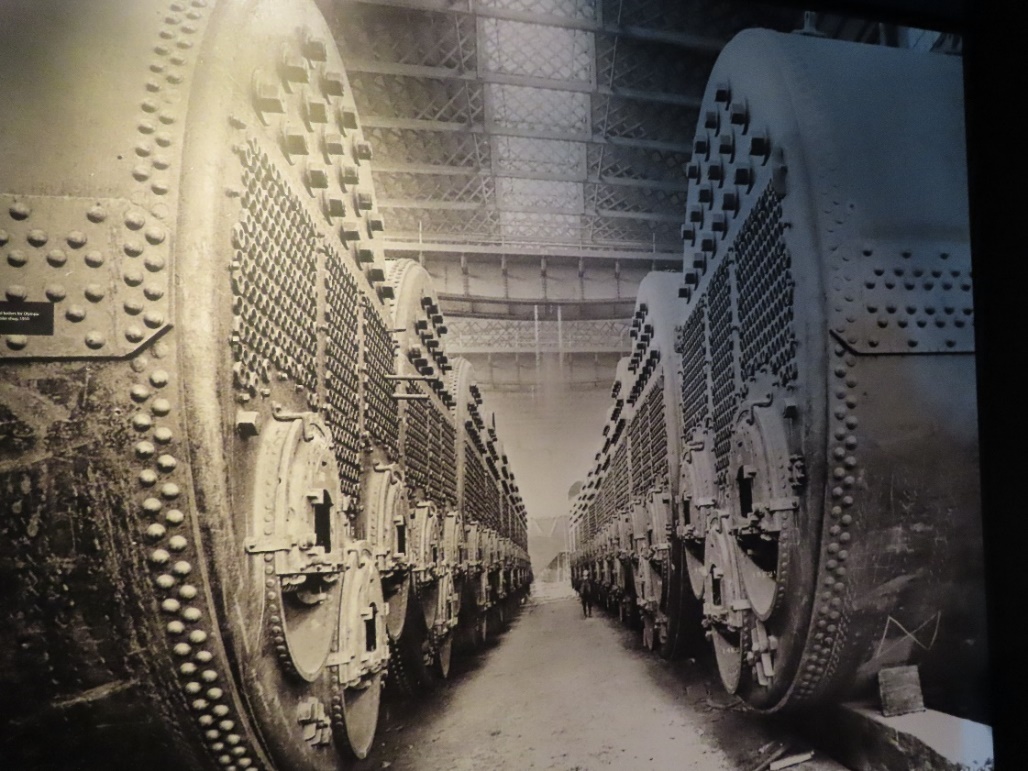 At the time she was built, Titanic was one of the biggest ships ever built.  You can see from the size of her boilers that she was a huge ship.  
Can you see the man at the back?
Rotary Club of Canterbury: Let’s Stay Connected Project
10
[Speaker Notes: 1. https://www.ultimatetitanic.com/construction]
Construction Facts and Figures
The Titanic was one of three Olympic-class ships constructed on Queen's Island, now known as the Titanic Quarter, in Belfast Harbour.
Titanic was 882 feet 9 inches (269m) long with a maximum breadth of 92 feet 6 inches (28m). Her total height, measured from the base of the keel to the top of
the bridge, was 104 feet (32m). 
There were ten decks (excluding the top of the officers' quarters) eight for passenger use.
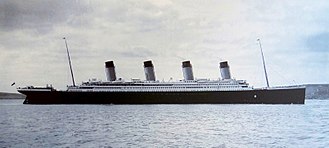 Rotary Club of Canterbury: Let’s Stay Connected Project
11
Construction Costs
The Titanic cost 1.5 million British pounds to build in 1911 and took just over two years to build.
The average wage then was about 2 British pounds per week.
Over 15,000 people helped build the ship. 
The fourth funnel on the Titanic was a fake but it made the ship look grander
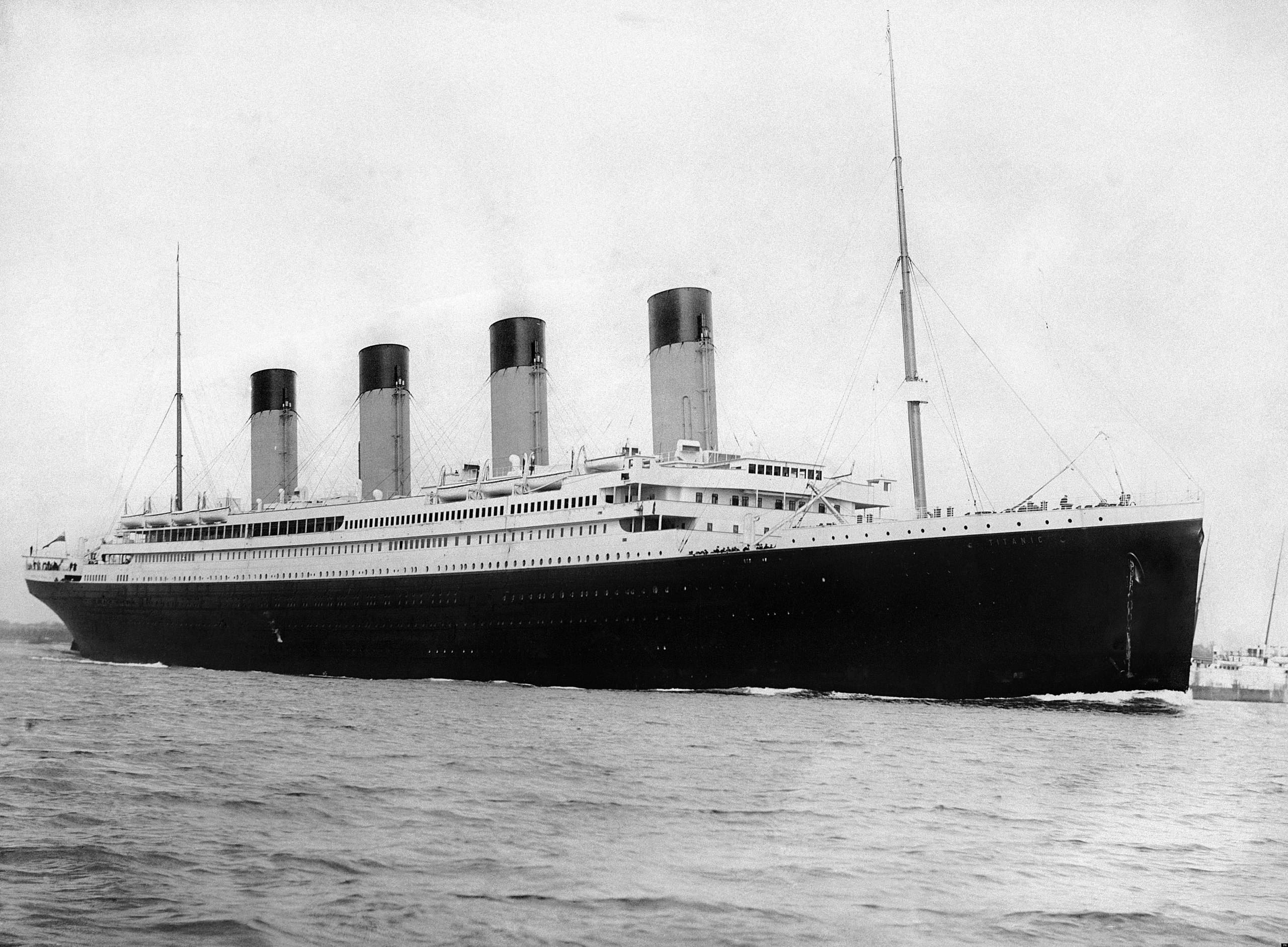 Rotary Club of Canterbury: Let’s Stay Connected Project
12
[Speaker Notes: 1. https://en.wikipedia.org/wiki/Titanic#/media/File:RMS_Titanic_3.jpg]
Launch
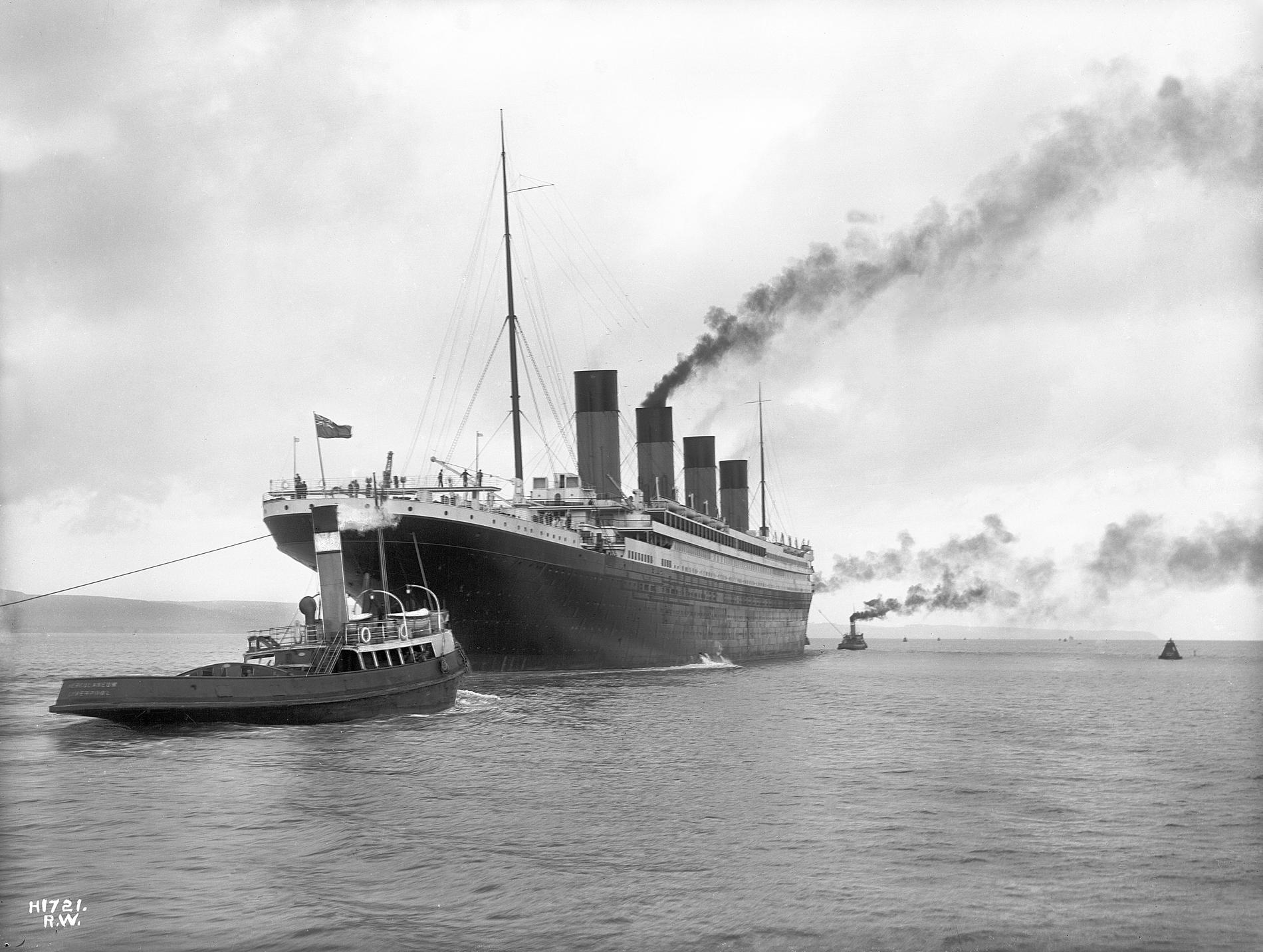 Titanic was launched at 12:15 pm on 31 May 1911 in front of around 100,000 onlookers.
Twenty-two tons of soap and tallow were spread on the slipway to lubricate the ship's passage into the River Lagan.
RMS Titanic leaving Belfast for sea trials on 2 April 1912.
Rotary Club of Canterbury: Let’s Stay Connected Project
13
[Speaker Notes: https://en.wikipedia.org/wiki/Titanic#/media/File:RMS_Titanic_2.jpg]
Mementos and Monuments
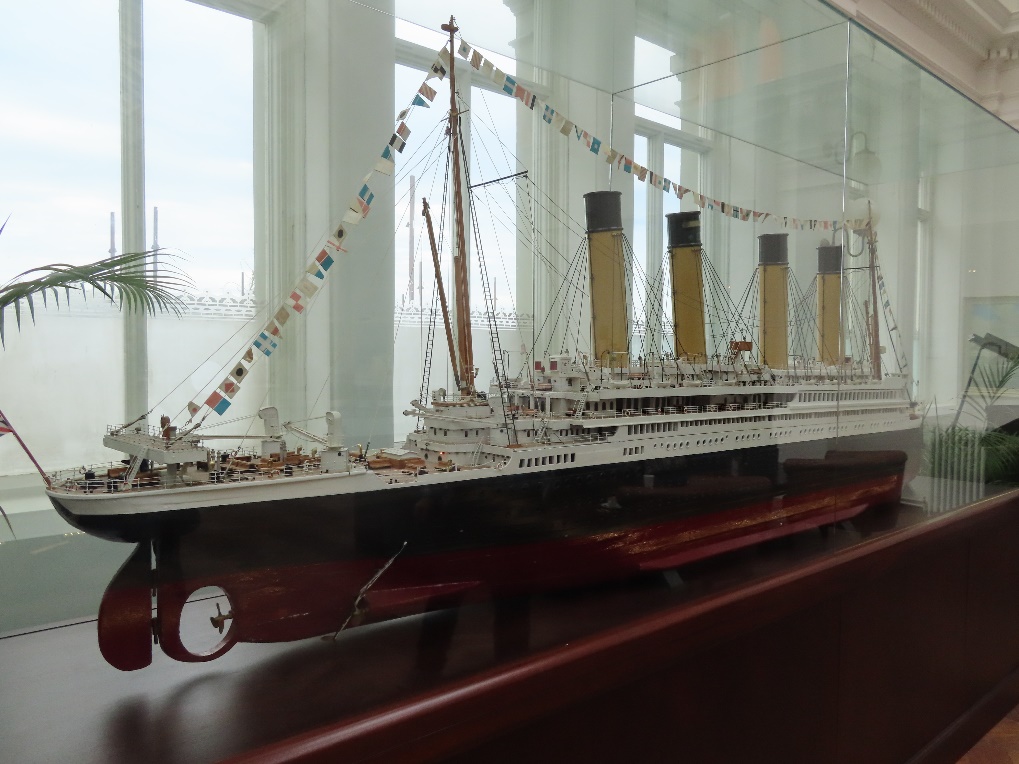 What was once the Harland and Wolff drafting room is now the bar of the Titanic Hotel.  
There is a 3.8 metre model of Titanic in the bar.
Rotary Club of Canterbury: Let’s Stay Connected Project
14
[Speaker Notes: 1. Photo supplied by the author]
Mementos and Monuments
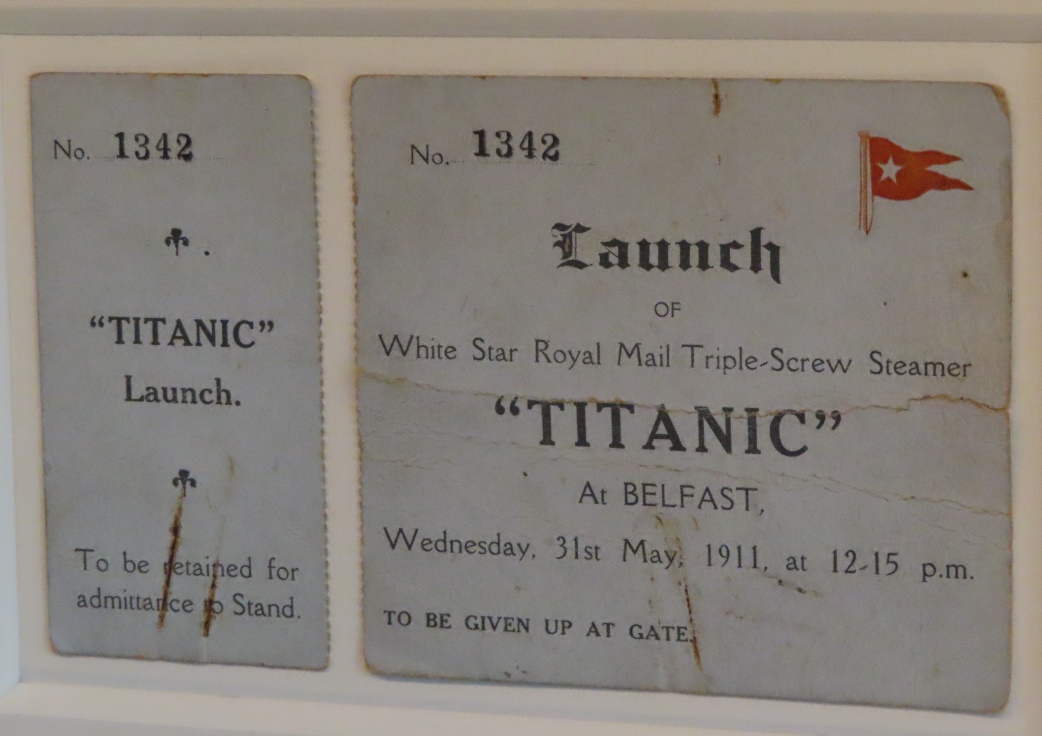 One Harland and Wolff staff member kept her ticket to see the launch as a memento.
Rotary Club of Canterbury: Let’s Stay Connected Project
15
[Speaker Notes: 1. Photo supplied by the author]
Mementos and Monuments
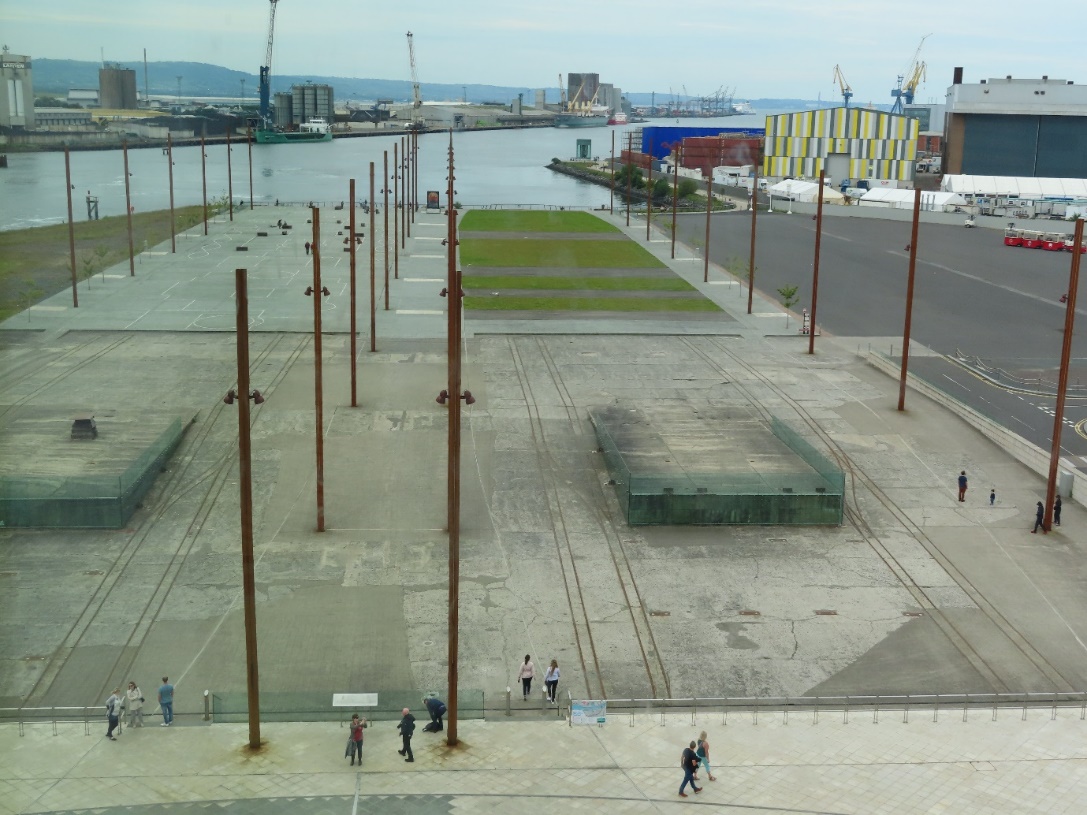 The slipway where Titanic was launched is now a memorial.
The poles were there to support the ship.
Three docks were demolished to accommodate the new Olympic-class ship.
Rotary Club of Canterbury: Let’s Stay Connected Project
16
[Speaker Notes: 1. Photo supplied by the author]
Facts on the Crew
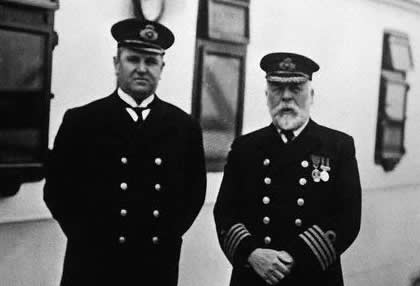 The Titanic had 908 crew members, of whom only 23 were women. The youngest crew were only 14. The crew included:
2 doctors
2 window cleaners
6 lookouts
25 engineers
165 firemen
8 musicians
First Officer William Murdoch and Captain Edward Smith
Rotary Club of Canterbury: Let’s Stay Connected Project
17
[Speaker Notes: https://thehistoricalnovel.files.wordpress.com/2013/05/titanic-crew-list.jpg]
Maiden Voyage
Titanic left for her maiden voyage on 10 April 1912. She was to go to New York, via Southampton, Cherbourg (France), and Queenstown (Ireland). The map shows the route with the coordinates of her sinking.
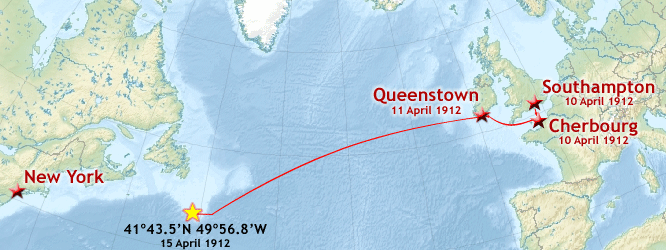 Rotary Club of Canterbury: Let’s Stay Connected Project
18
[Speaker Notes: 1. Photo supplied by the author


2. https://en.wikipedia.org/wiki/Titanic#/media/File:Titanic_voyage_map.png]
Getting to The Titanic
Special trains were scheduled from London and Paris to convey passengers to Southampton and Cherbourg respectively.
Nomadic ferried passengers between the dock and Titanic at Cherbourg.
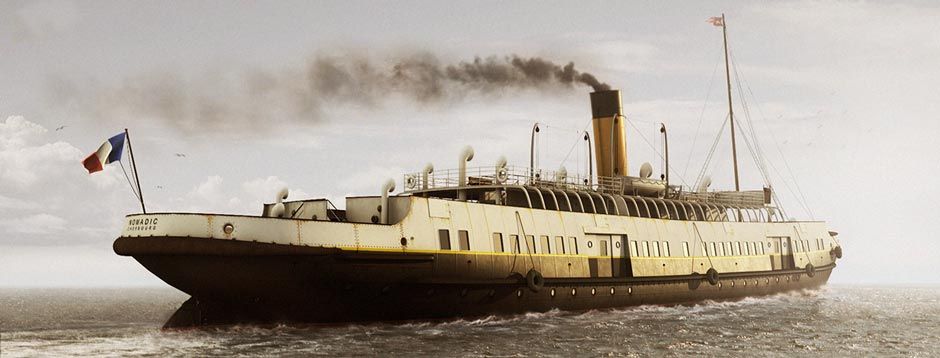 Rotary Club of Canterbury: Let’s Stay Connected Project
19
[Speaker Notes: 1. https://www.encyclopedia-titanica.org/nomadic.html]
Passenger Facts
Most of the passengers boarded the ship at Southampton:
179 First Class
247 Second Class and 
494 Third Class – including many who were migrating to America.
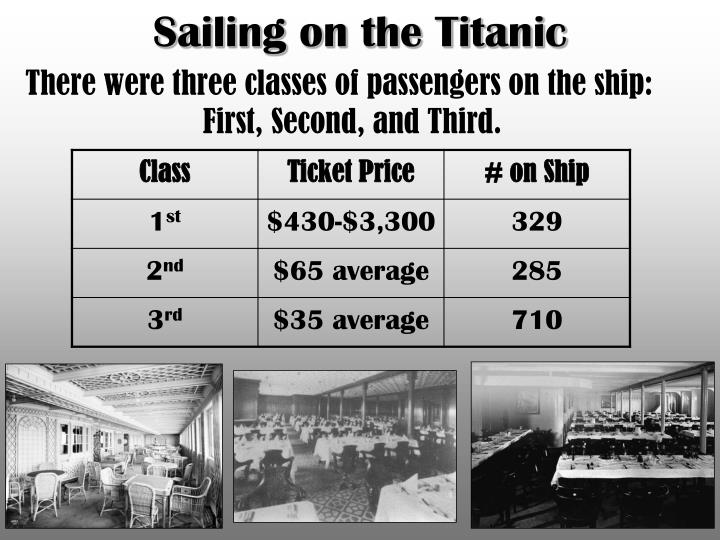 By the time all passengers had boarded from all ports, there were a total of 1325 passengers aboard of whom 112 were children. The ship could carry 2435 passengers, so fortunately was under capacity considering the disaster about to occur.
Rotary Club of Canterbury: Let’s Stay Connected Project
20
[Speaker Notes: 1. https://www.slideserve.com/fiona-mcleod/rms-titanic]
Class Distinction
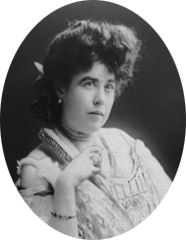 Stewards showed Second and Third Class passengers to their cabins, while First Class passengers were personally greeted by Captain Smith.
Third Class passengers were inspected for ailments and physical impairments to ensure their entry into America.
Second and Third Class passengers were not to mingle with the First Class passengers.
First Class passenger Margaret (Molly) Brown survived.
Third Class passengers Mr & Mrs Goodwin & children all perished.
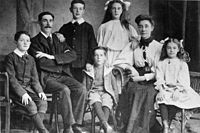 Rotary Club of Canterbury: Let’s Stay Connected Project
21
First Class – Grand Style
Titanic was a luxury ship with many famous and wealthy people on board.
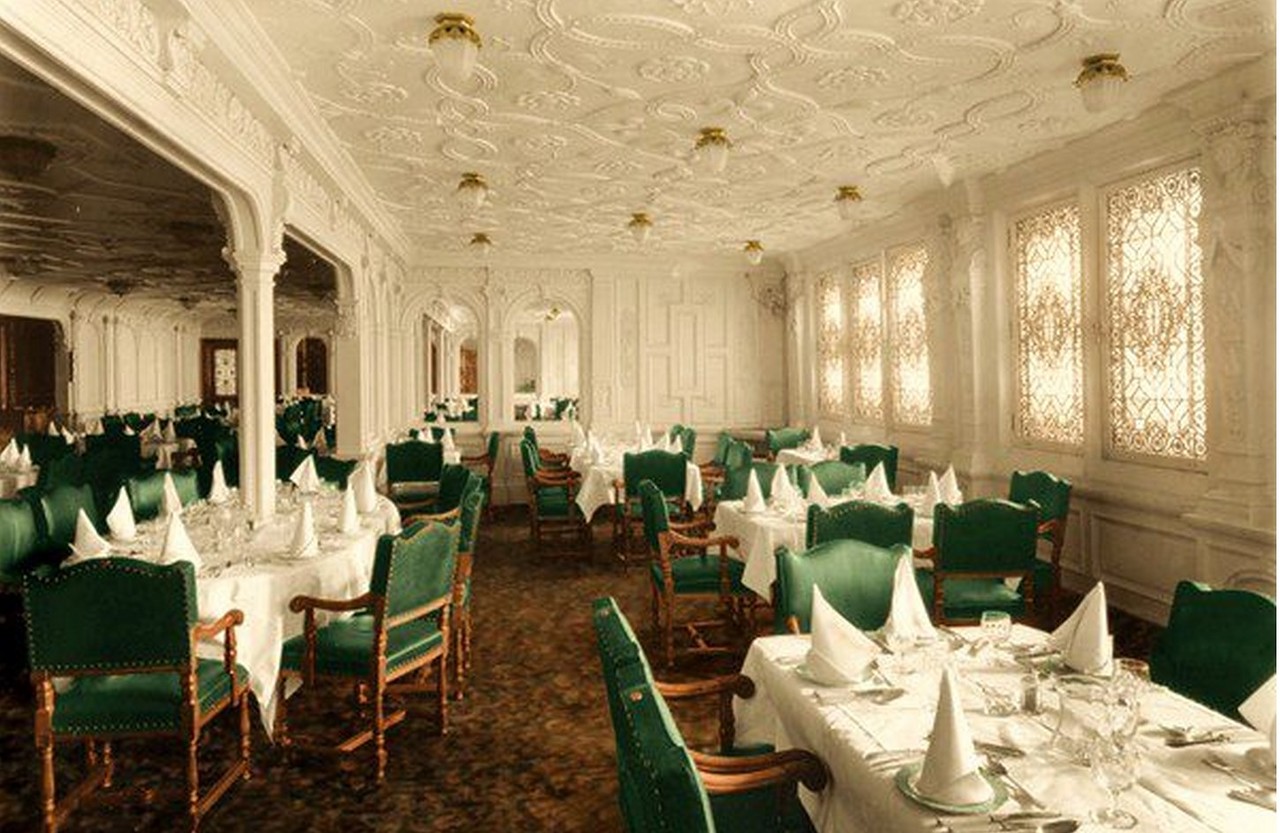 This is the Grand Central staircase (above) and the First Class dining room (right).
Rotary Club of Canterbury: Let’s Stay Connected Project
22
[Speaker Notes: Photo: https://luxurylinerrow.com/online-museum/olympic-titanic-staircase/

https://www.deviantart.com/rms-olympic/art/Titanic-Honour-and-Glory-554698448]
First Class – Luxurious Amenities
The first-class accommodation was designed to be the pinnacle of comfort and luxury, with a gymnasium, swimming pool, libraries, high-class restaurants, and opulent cabins.
This smoking room was for First Class  gentlemen only.
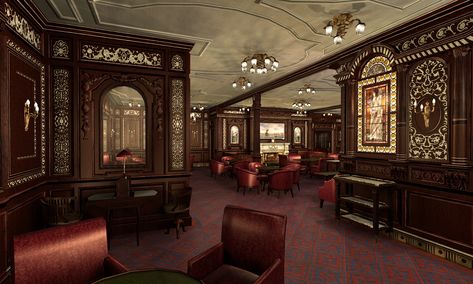 Rotary Club of Canterbury: Let’s Stay Connected Project
23
[Speaker Notes: 1. https://www.moddb.com/mods/mafia-titanic-mod/images/smoking-room-completed3]
First Class Accommodation
Titanic had 39 private suites located at the top of the ship. Each had two large bedrooms, two walk-in wardrobes and a bathroom. 
There was also a spacious sitting room to entertain guests and servants quarters. 
Suites cost up to £870 which is the equivalent of £79,000 today!
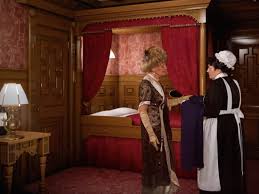 Rotary Club of Canterbury: Let’s Stay Connected Project
24
[Speaker Notes: https://en.wikipedia.org/wiki/First-class_facilities_of_the_Titanic#/media/File:Titanic's_B_59_stateroom.jpg

https://www.businessinsider.com.au/titanic-ll-compare-to-the-original-2018-11?r=US&IR=T]
First Class Accommodation
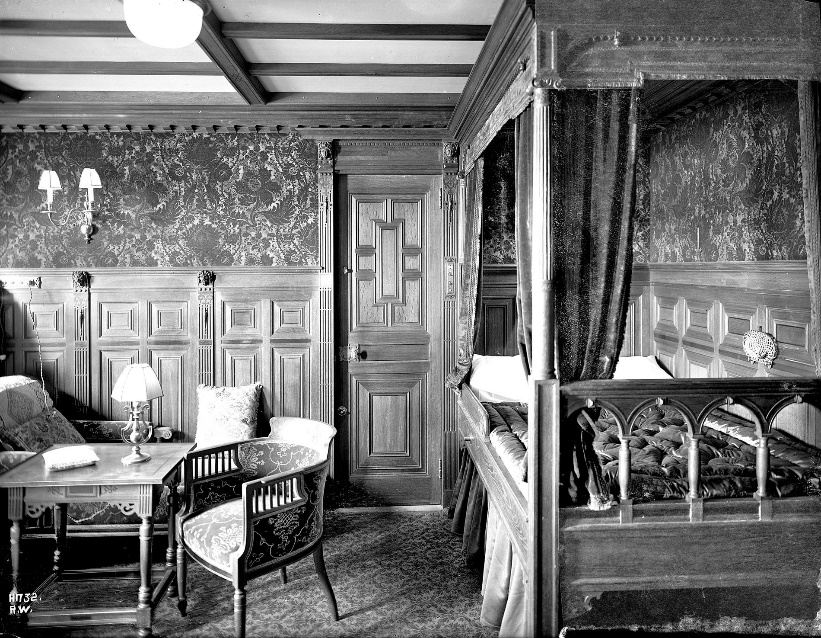 The First Class cabins were luxurious.
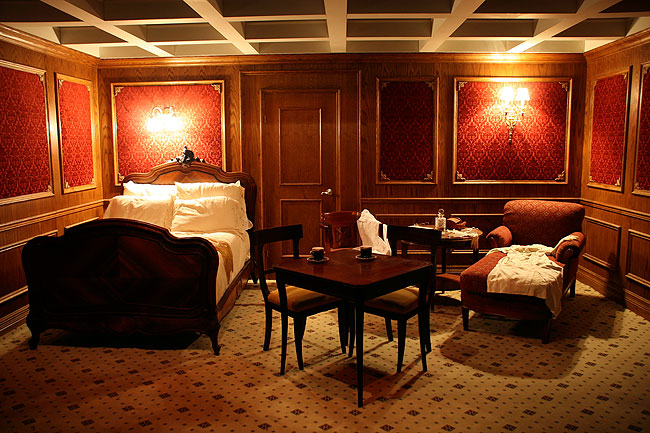 Rotary Club of Canterbury: Let’s Stay Connected Project
25
[Speaker Notes: https://www.ultimatetitanic.com/interior-fittings]
Second Class Amenities
Passengers in second class had facilities such as a spacious outdoor promenade, a smoking room, a library and dining room. Afternoon tea and coffee was served in the library.
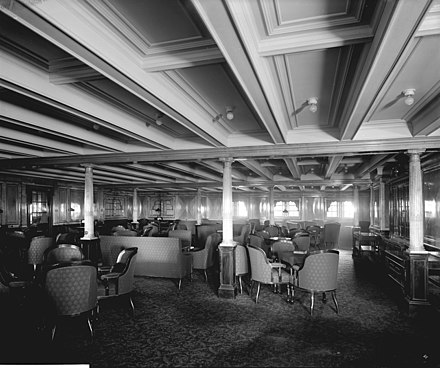 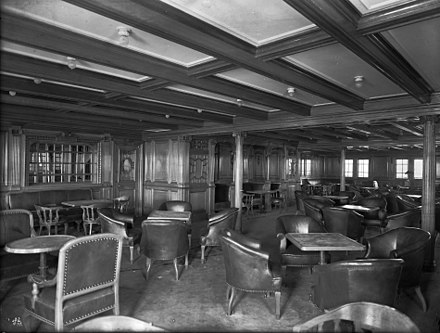 Rotary Club of Canterbury: Let’s Stay Connected Project
26
[Speaker Notes: https://en.wikipedia.org/wiki/Second-_and_third-class_facilities_on_the_Titanic

https://en.wikipedia.org/wiki/Second-_and_third-class_facilities_on_the_Titanic]
Second Class Accommodation
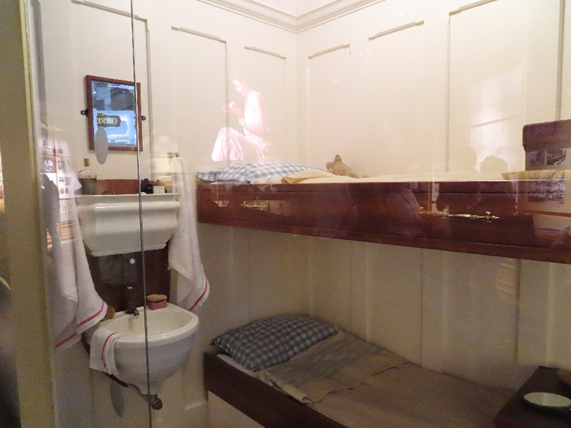 Most of the Second Class accommodation on Titanic consisted of cabins with bunk-beds.
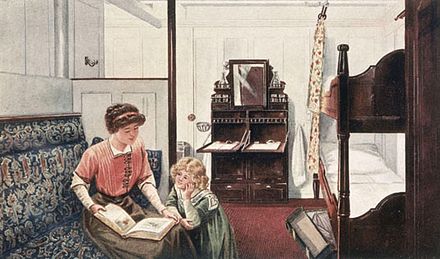 These cabins didn’t have private bathrooms, but inside there were sinks and mirrors and the bed linen was changed every day.
Rotary Club of Canterbury: Let’s Stay Connected Project
27
[Speaker Notes: 1. https://en.wikipedia.org/wiki/Second-_and_third-class_facilities_on_the_Titanic


2. https://upload.wikimedia.org/wikipedia/commons/3/33/2nd-Class_Library_on_the_RMS_Olympic.jpg]
Third Class
The passengers in third class were mainly immigrants heading for a new life in America. They came from a variety of locations across Europe such as Ireland, England, Scandinavia and a significant number also came from the Middle East as well as some Jewish migrants. 
Single men and women were split up at the front and back with families in the middle.
There were only two baths for everyone in third class!
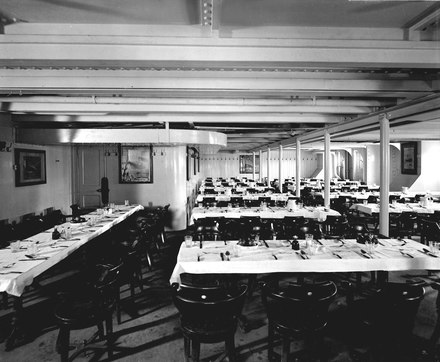 Third class dining room
Rotary Club of Canterbury: Let’s Stay Connected Project
28
[Speaker Notes: 1. https://www.lovefood.com/gallerylist/69139/the-titanics-incredible-menu-revealed-for-every-class]
Third Class
The general room was where most passengers gathered, talked and socialised.
There was a piano for passengers to make their own music in the evenings.
The food was simple but plentiful consisting of rice, soup, biscuits, roast beef and fruit.
Cabins slept up to 10 people and were located at the noisy bottom part of the ship close to the engines.
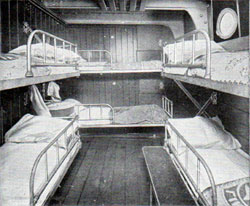 Third class cabin
Rotary Club of Canterbury: Let’s Stay Connected Project
29
[Speaker Notes: 1. http://www.titanicuniverse.com/wp-content/uploads/2018/01/thirdclass.jpg]
Disaster Strikes
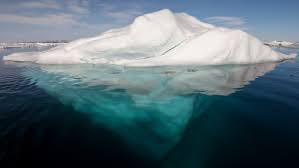 Only 4 days into her voyage, Titanic struck an iceberg at 11.45pm on 14 April.
Titanic sent out a distress signal, CQD, which was the international distress signal at the time.
The last call from Titanic at 2.10am was CQ…… then silence.
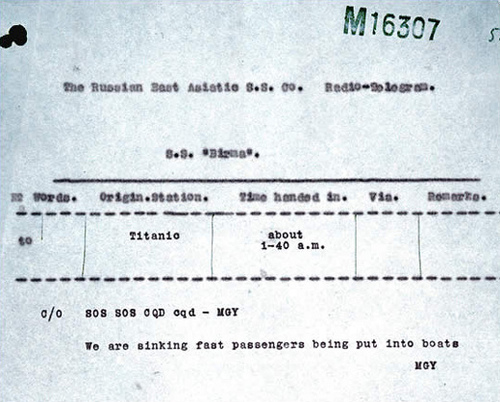 Rotary Club of Canterbury: Let’s Stay Connected Project
30
[Speaker Notes: https://en.wikipedia.org/wiki/Sinking_of_the_Titanic#/media/File:Titanic_signal.jpg

https://www.google.com/search?q=iceberg&rlz=1C5CHFA_enAU906AU906&sxsrf=ALeKk01Er5Zf0R8M1C7jpxAKfvwNo8YQDA:1601008361261&tbm=isch&source=iu&ictx=1&fir=Z4jkPQP_dcf0jM%252Cb6A5NHT2e59Y_M%252C%252Fm%252F012mqx&vet=1&usg=AI4_-kSMg-Fg8JTUJ8G_cXcRJC888p0nvQ&sa=X&ved=2ahUKEwiU2J71vIPsAhUJzTgGHZGJDoMQ_B16BAgHEAM#imgrc=Z4jkPQP_dcf0jM]
The Titanic Sinks
The starboard side of the ship hit an iceberg, making five widely separated holes in the hull of the ship.
Two hours and 40 minutes later, the Titanic sank.
Over 1,500 people died when Titanic sank at 2.20am on 15 April 1912. There were not sufficient lifeboats available.
Rotary Club of Canterbury: Let’s Stay Connected Project
31
[Speaker Notes: https://www.deviantart.com/filipeps/art/Titanic-190912742]
Help Arrives
The Carpathia was fifty-eight miles away from the sinking Titanic when they received the CQD / SOS message. 

Carpathia in Halifax Harbour 1912.
Rotary Club of Canterbury: Let’s Stay Connected Project
32
[Speaker Notes: Picture: The National Archives/Heritage-Images/Imagestate]
The Carpathia
Over an hour after the sinking, at 4am, RMS Carpathia arrived and rescued about 705 people from the lifeboats.
All of the Titanic survivors were on the Carpathia by 9am that morning.
Rotary Club of Canterbury: Let’s Stay Connected Project
33
[Speaker Notes: 1. http://alookthrutime.com/carpathia-arrives-titanic-survivors-are-rescued/]
The Youngest Survivor
Eliza (Malvina) Dean was the youngest survivor of Titanic.  She was just 2 months old.
She and her brother survived with their mother, Etta
Eliza lived to the age of 97.
Malvina (right) and her brother Bertram (on the left).
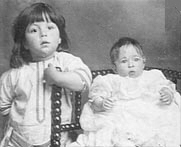 Rotary Club of Canterbury: Let’s Stay Connected Project
34
[Speaker Notes: 1. https://en.wikipedia.org/wiki/Sinking_of_the_Titanic#/media/File:Titanic_signal.jpg]
New Maritime Regulations
After the disaster, recommendations were made by both the British and American Boards of Inquiry stating that ships should:
carry enough lifeboats for all aboard
lifeboat drills would be implemented
lifeboat inspections would be conducted
In Britain, new "Rules for Life Saving Appliances" was passed by the Board of Trade on 8 May 1914.
Rotary Club of Canterbury: Let’s Stay Connected Project
35
New Maritime Radio Regulations
The United States government passed the Radio Act of 1912. This Act stated that radio communications on passenger ships would be operated 24 hours a day, along with a secondary power supply, so as not to miss distress calls. 
The Act required ships to maintain contact with vessels in their vicinity as well as coastal onshore radio stations. 
It was agreed that the firing of red rockets from a ship must be interpreted as a sign of need for help.
Rotary Club of Canterbury: Let’s Stay Connected Project
36
Memorials
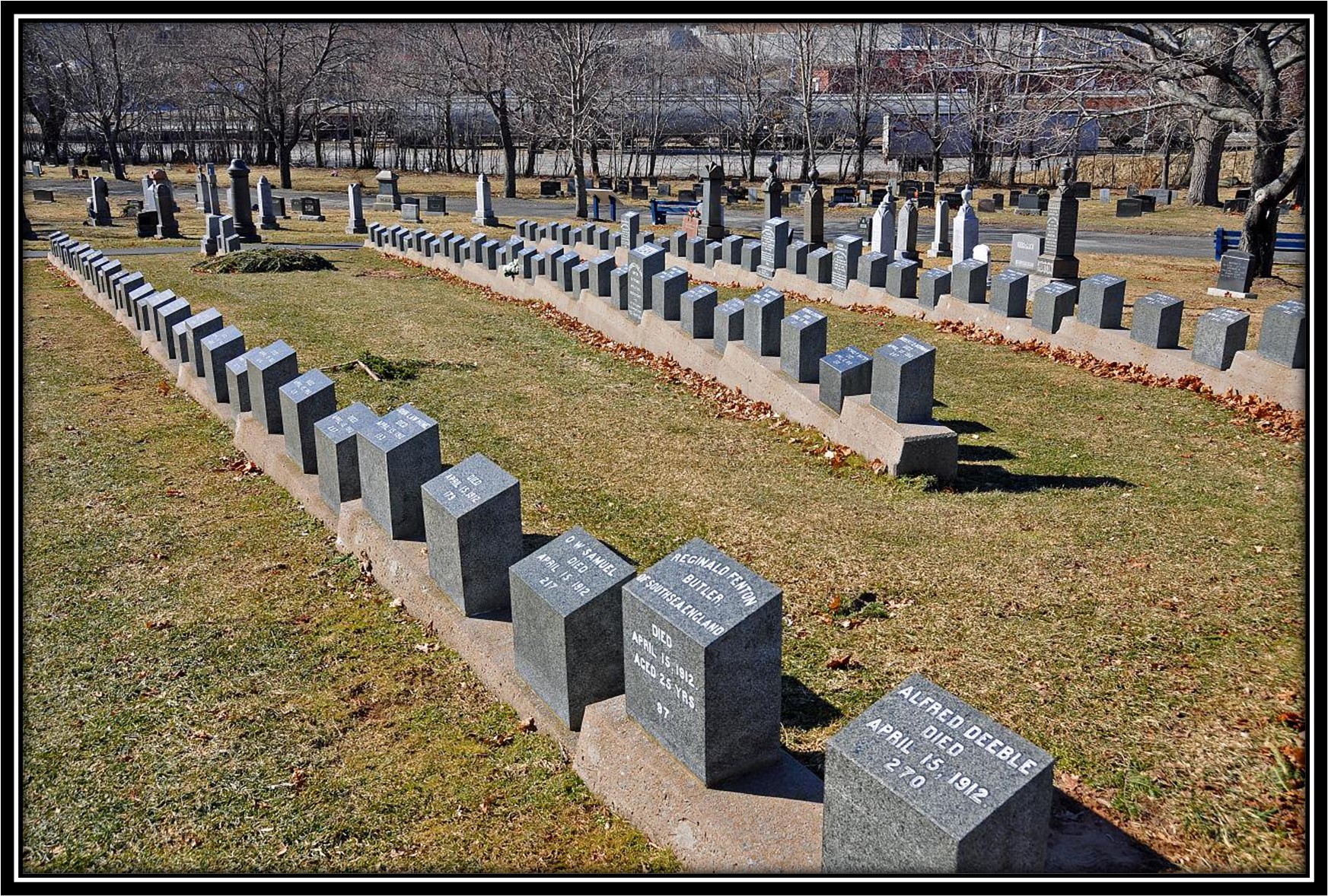 A memorial and headstones for those who perished on the Titanic can be found at the Fairview Lawn Cemetery in Halifax, Canada.
Rotary Club of Canterbury: Let’s Stay Connected Project
37
Finding The Wreck
The wreck of Titanic continues to fascinate people more than 100 years after she sank.
The Titanic wreck was discovered in 1985 (73 years after the disaster).
Recovered artifacts are in various museums around the world.
Many films have been made about Titanic.
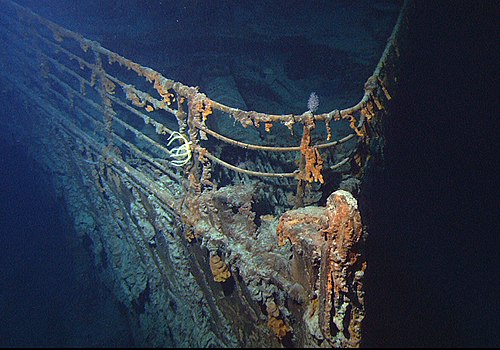 The bow of the wrecked RMS Titanic, photographed in June 2004
Rotary Club of Canterbury: Let’s Stay Connected Project
38
[Speaker Notes: https://en.wikipedia.org/wiki/Titanic#Building_and_preparing_the_ship]
Titanic Experience Museum
The Titanic Experience Museum is on the site where the Titanic was built.              
The wings of the building are the same size as the bows of Titanic and her sister ship, Britannic.
The colours of the building represent the cold grey sea, the stars and the icebergs.
The building is 5 storeys high.
Rotary Club of Canterbury: Let’s Stay Connected Project
39
[Speaker Notes: 1. https://www.buzz.ie/news/titanic-belfast-to-reopen-from-tomorrow-onwards-381406]
I hope you enjoyed my version of the Titanic experience as much as I have in putting it together.
 
Rosemary Waghorne
September 2020
Rotary Club of Canterbury: Let’s Stay Connected Project
40
[Speaker Notes: 1. https://www.buzz.ie/news/titanic-belfast-to-reopen-from-tomorrow-onwards-381406]